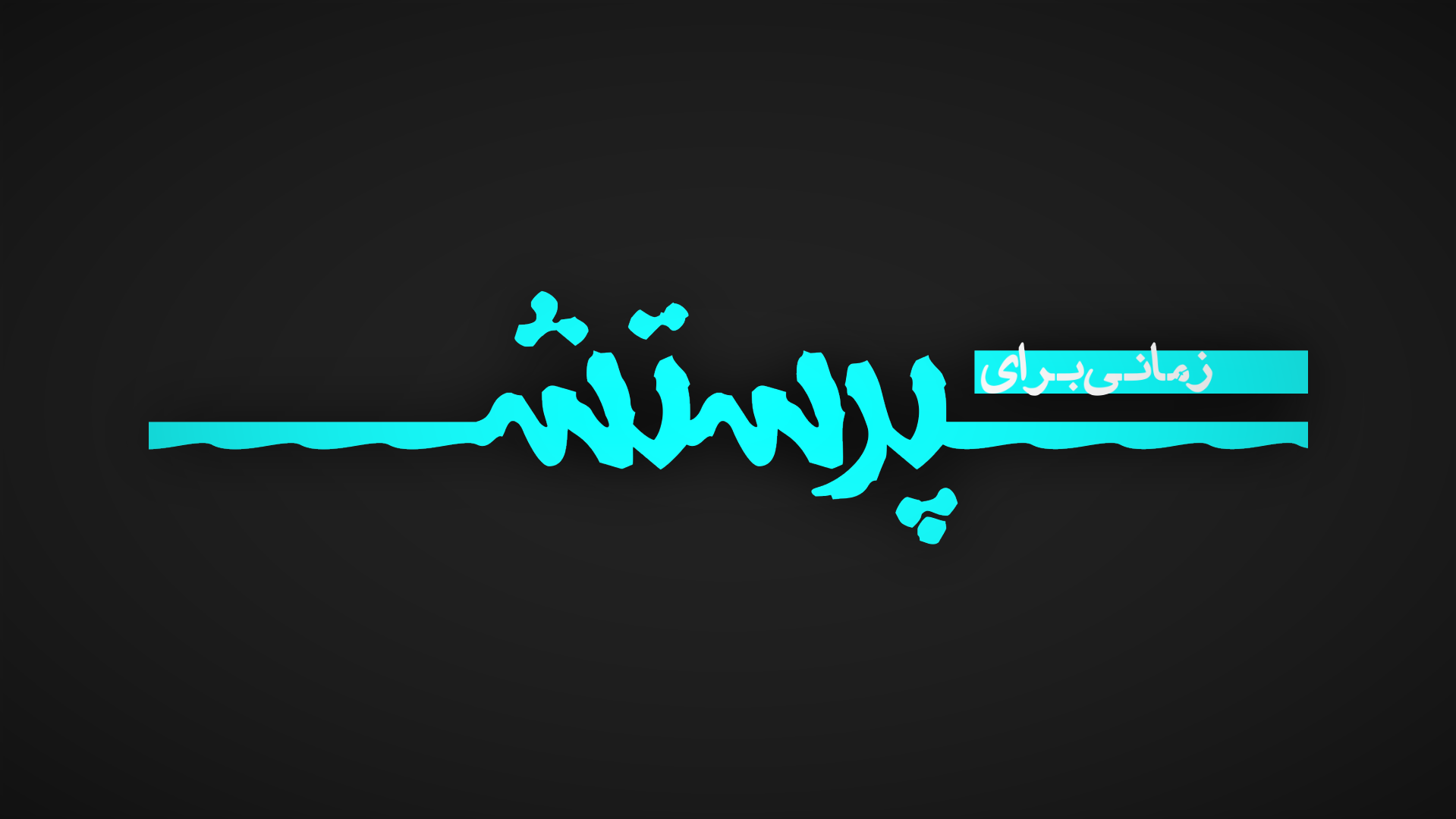 شادی کنید ای فرزندان
چون پدر آسمانی
در آسمان حاکم است او
و هم بر زمین
چون خدای ما در میان ما
قادر است نامش
با سرودهایش مرا پوشاند
ماتم مرا پایکوبی سازد
شادی کنید ای فرزندان
چون پدر آسمانی
در آسمان حاکم است او
و هم بر زمین
ملجایی در نزد دشمنان
صخره نجات
شاه کلیسا در میان ما
می‌خرامد جلال بر نامش
شادی کنید ای فرزندان
چون پدر آسمانی
در آسمان حاکم است او
و هم بر زمین
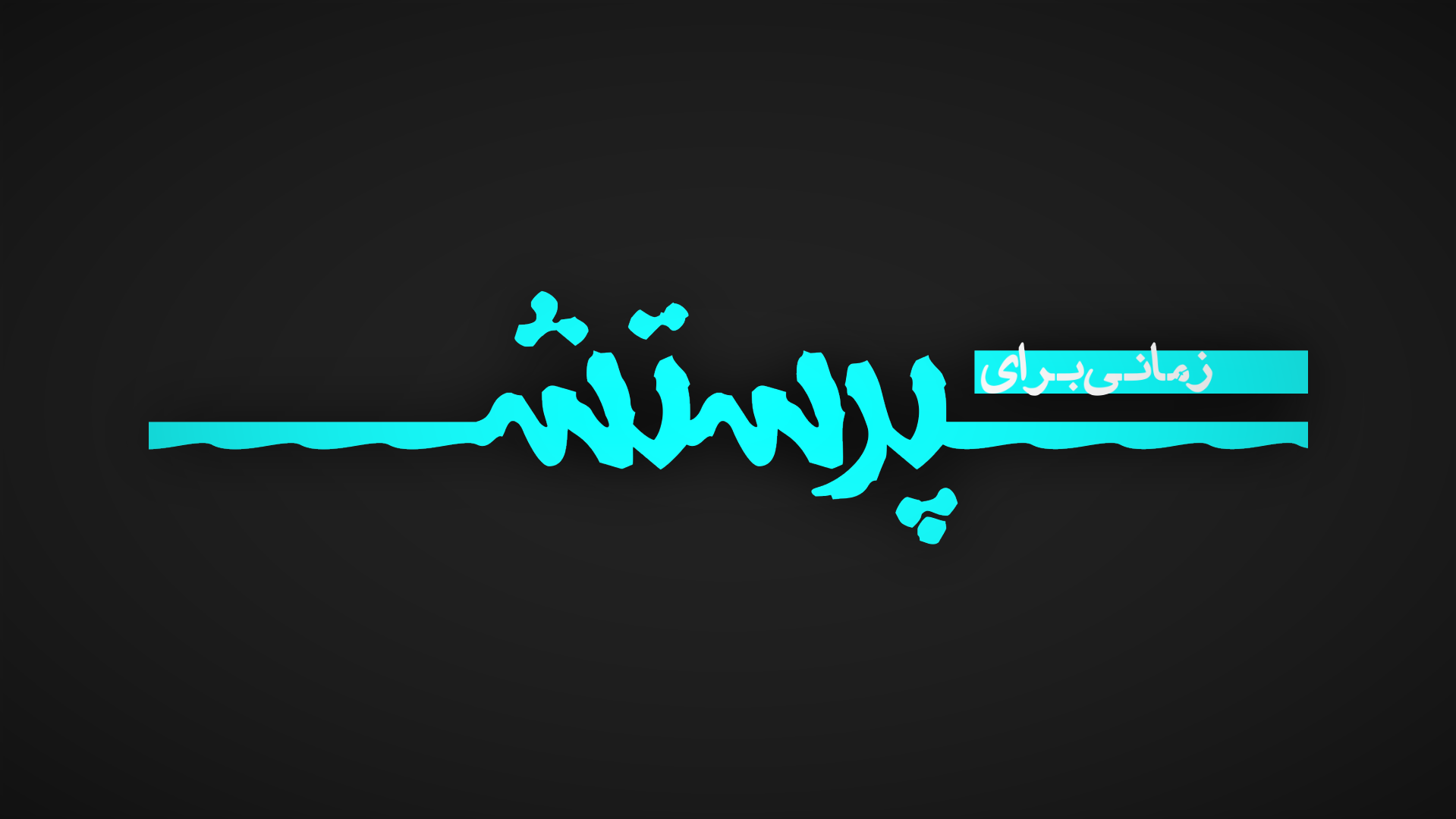